RECHTSCHREIBEN
PROBLEME DER DEUTSCHEN SPRACHE
Im deutschen nur bedingt regelhafte 
Phonem – Graphem Korrespondenz


Ein Laut entspricht nicht immer einem Buchstaben z.B. [ ʃ ] ist < sch >

Mehrere Phone können durch ein Graphem dargestellt werden z.B. [ts] als <z>

Ein Phonem kann durch verschiedene Graphemkombinationen dargestellt werden z.B.
   [ a: ] als < Wal > oder < Wahl>

Ein Graphem repräsentiert nicht immer dasselbe Phonem z.B. < ch > ist [ç ] (ich) oder [X] (ach)
PROBLEME DER DEUTSCHEN SPRACHE
die deutsche Schriftsprache ist nicht lautgetreu,
 	 sondern lediglich lautorientiert

Es gibt komplexe Phonem – Graphem – Korrespondenzen

Graphemische und phonetische Ambiguität


Schriftsprache als schwieriger Lerngegenstand !
ENTWICKLUNGSSTUFEN IM RECHTSCHREIBEN (UTA  FRITH)
3 Phasen:


 Logographemische Phase

Alphabetische Phase

Orthographische Phase
ENTWICKLUNGSSTUFEN IM RECHTSCHREIBEN (UTA  FRITH)
LOGOGRAPHISCHE PHASE

„Kritzeln“

Schreiben als Abschreiben oder Abmalen

Kein Laut – Zeichen – Bezug

Merkschreibung: eine Buchstabenfolge oder einzelne Merkmale  werden eingeprägt
ENTWICKLUNGSSTUFEN IM RECHTSCHREIBEN (UTA  FRITH)
ALPHABETISCHE PHASE


 Erfassen des Lautbezugs

Orientierung an der eigenen Aussprache

Viele orthographische Fehler durch lautgetreues Schreiben
ENTWICKLUNGSSTUFEN IM RECHTSCHREIBEN (UTA  FRITH)
ORTHOGRAPHISCHE  PHASE

 Integration von orthographischen Muster

Erkennen und Erfassen von Rechtschreibregeln
  (Doppelkonsonanten, d und t im Auslaut)

Wissen über morphematische Strukturen
   (Ableitung Wörter mit ä von Wörtern mit a, 
    Groß – und Kleinschreibung)
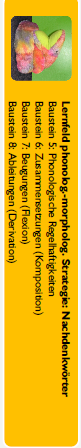 LERNFELDER  UND BAUSTEINE DES SCHREIBENLERNENS
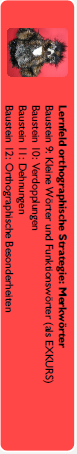 MITSPRECHWÖRTER
Lautgetreue Wörter : Wörter mit regelhaften Phonem – Graphem – Korrespondenzen
	(„Rose“, „Ananas“)

Strategie „Schreibe wie du sprichst“

Richtige Verschriftung ohne Kenntnis von Regeln

Für den Beginn, die alphabetische Phase, geeignet

Schwerpunkt: lautgetreues Schreiben
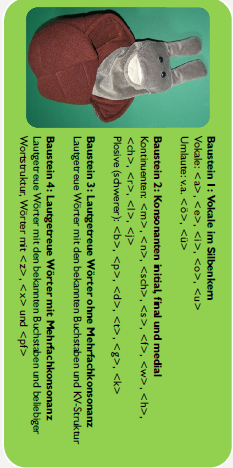 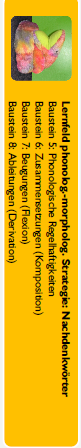 NACHDENKWÖRTER
Unterschied Schreibung – Lautung

Regelafte, vorhersagbare Abweichung
   (z.B. < Strauch > immer als <st>

Hilfe durch Tricks und Regeln --> Nachdenken

Schwerpunkt: Umgang mit Regeln und phonologischen und morphematischen Besonderheiten
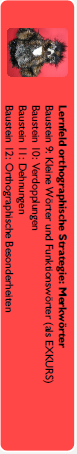 MERKWÖRTER
keine Hilfe durch Regeln

Auswendiges Merken der Wörter

Z.B. Wörter mit Dehnungen ( < Moor >, <Mohn>) Wörter mit < v > ( < Vater >) oder Fremdwörter

 verschiedene Schwerpunkte –> Einprägen
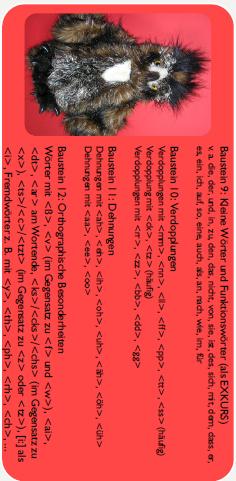